Opplegg 33 - Geriljabroderi
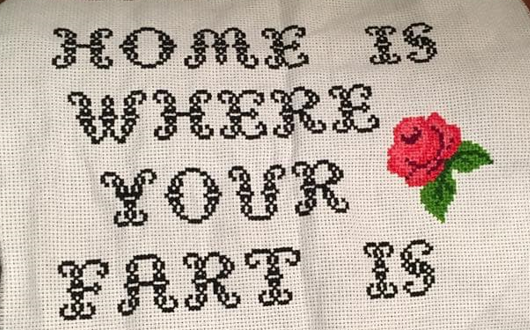 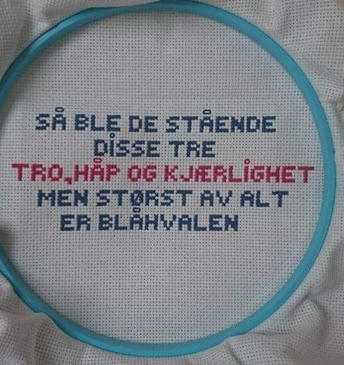 Mathilde Ellingsen Skjæveland
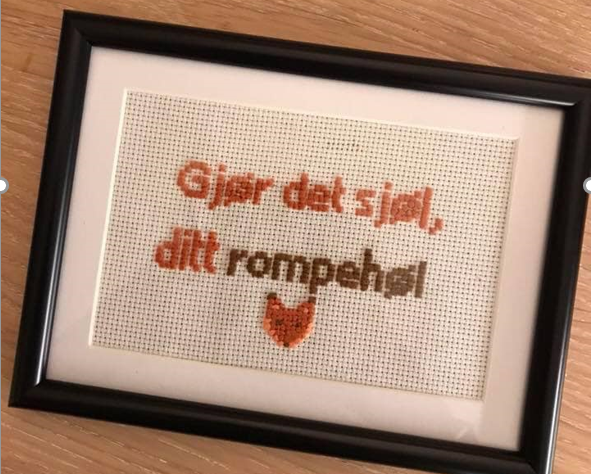 Therese Susan Isaksen
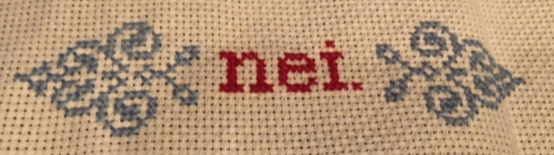 Irene Skjølberg
Sissel Madsø Granvang
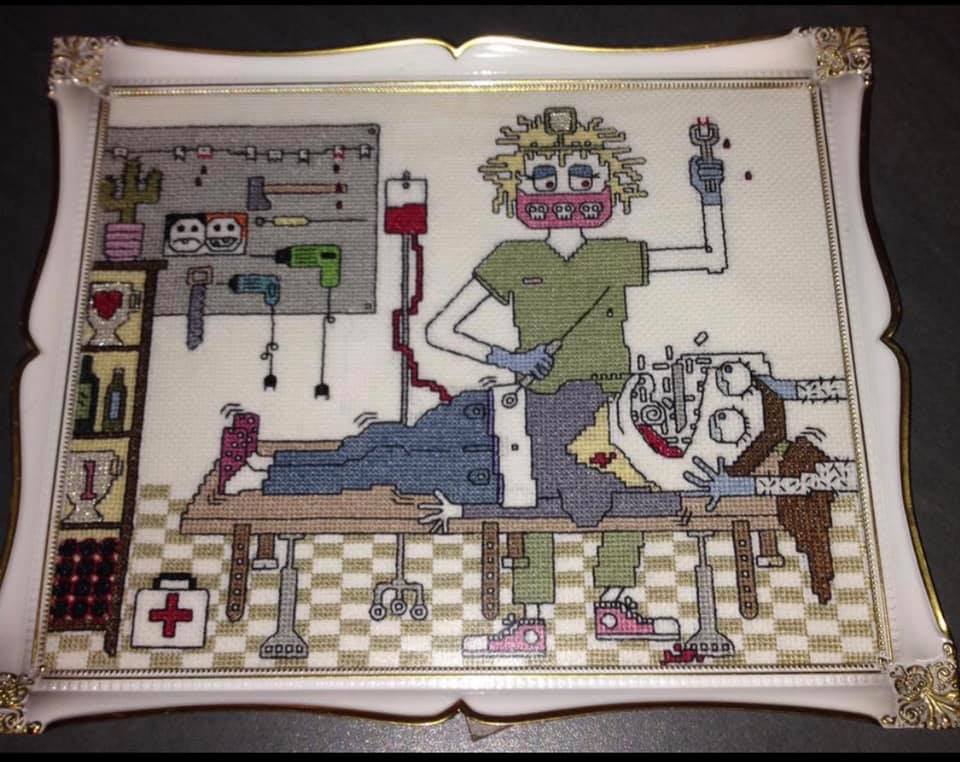 Ira Pettersen
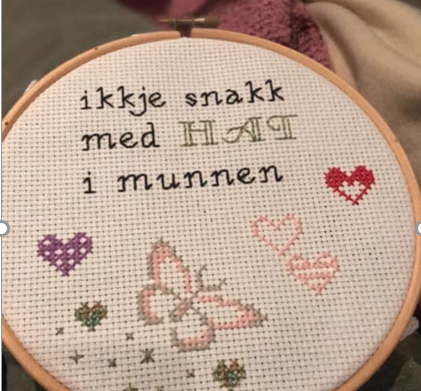 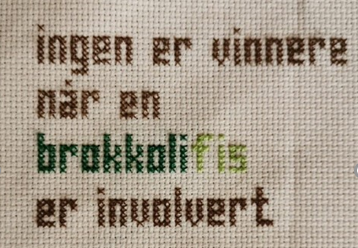 Ellen Strand Caspersen
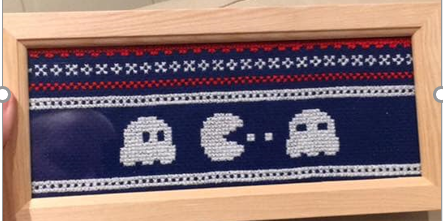 1
Ingrid Langemyhr
Mathilde Ellingsen Skjæveland
Lag et teknologisk geriljabroderi
Oppgave

Lag et geriljabroderi der du også bruker elektrisk ledende sytråd, minst én LED-pære og en micro:bit.
Bruk innovasjonsmetoden fra opplegg 1 for å lage broderiet.
Idéer og plan
Utføre
Teste
Evaluere
Forbedre
Idémyldre
Dokumentere
Fase 1: Undersøke og finne informasjon
Hvordan lager man broderimønster?
Hva er et geriljabroderi?
Hvor kan du finne ut hva det betyr?
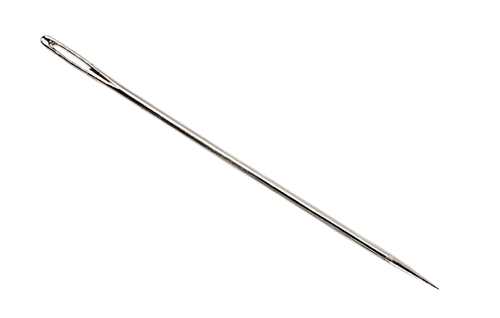 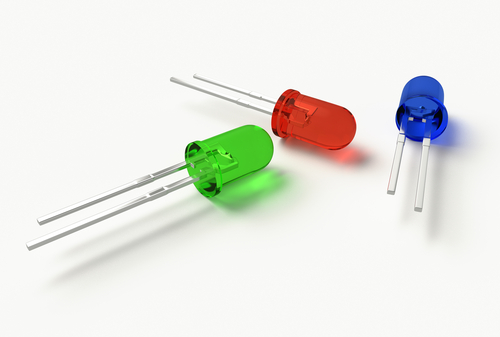 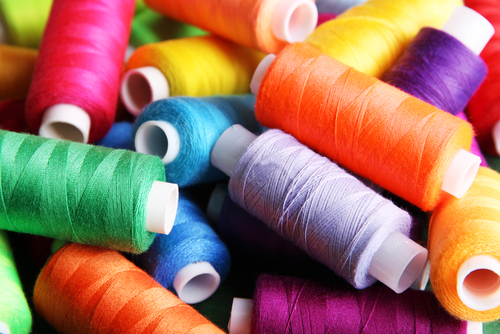 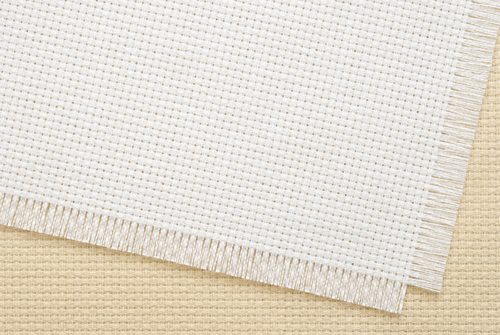 Fase 2: Idémyldre og planlegge
Det finnes ledende sytråd som leder elektrisitet på akkurat samme måte som ledninger.
Hvordan kan du bruke den i broderiet ditt?
Hvordan kan du dele opp oppgaven? Hvilke ulike deler består den av?
2